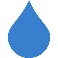 Energias Renováveis
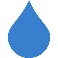 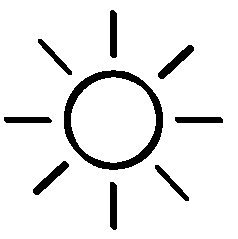 A Água na Escola Portuguesa
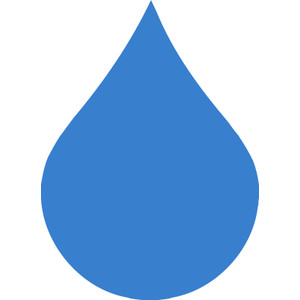 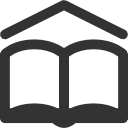 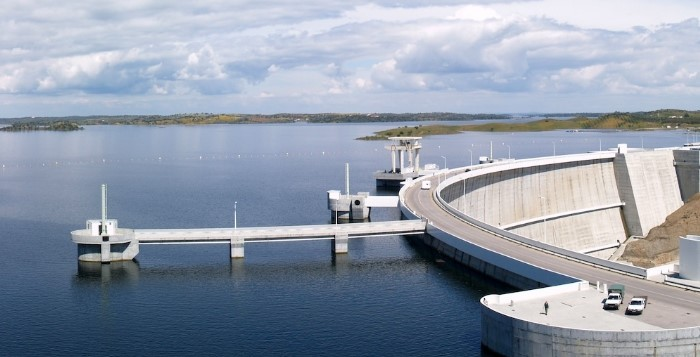 3º ciclo
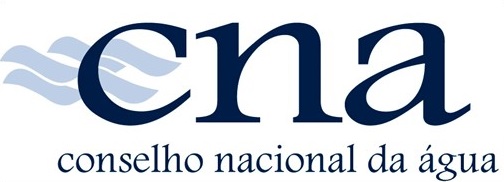 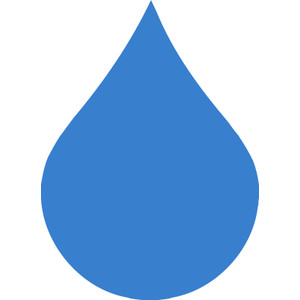 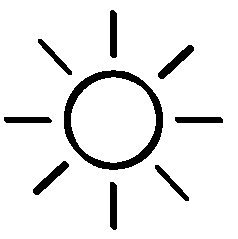 Recursos energéticos
Os recursos energéticos são recursos a partir dos quais se pode obter energia. Esta energia pode ser entendida como a capacidade para produzir trabalho.
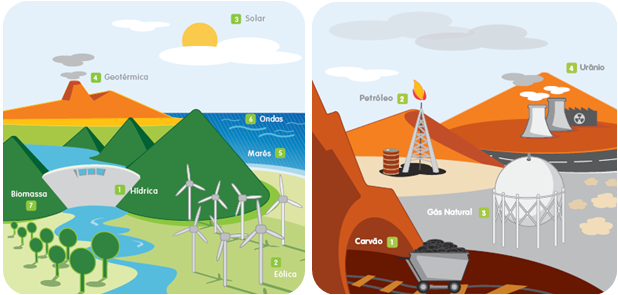 Os recursos energéticos compreendem uma grande diversidade de fontes de energia: umas são fontes de energias não renováveis, outras de energias renováveis (Figura 1).
Figura 1 – Energias renováveis e não renováveis
(Fonte: EDP disponível em: https://www.edp.pt/pt/sustentabilidade/ambiente/alteracoesclimaticas/saibamais/Pages/FontesdeEnergia.aspx)
cna
2
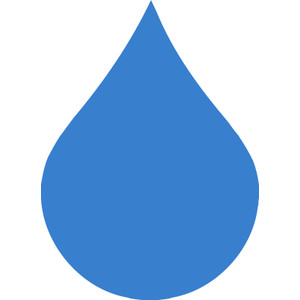 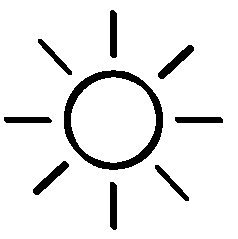 Fontes de energias
As fontes de energia tradicionalmente utilizadas estão a esgotar-se – fontes de energia não renováveis –  e, por isso, adota-se cada vez mais a utilização de fontes de energia renováveis, que se renovam constantemente, de um modo sustentável.
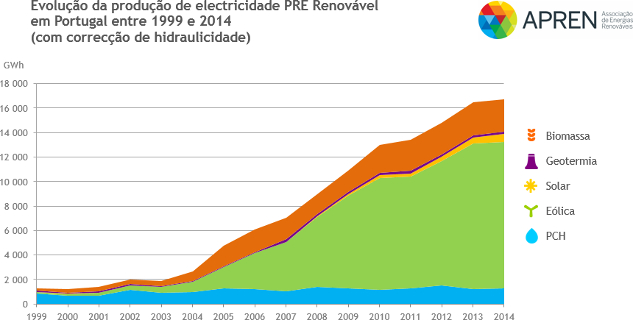 Figura 2 – Evolução da produção de eletricidade a partir de energias renováveis em Portugal entre 1999 e 2014
(Fonte: APREN – Associação de Energias Renováveis)
cna
3
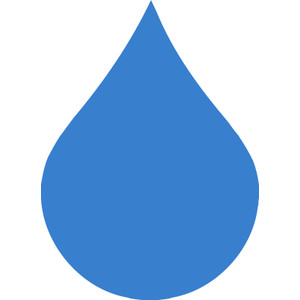 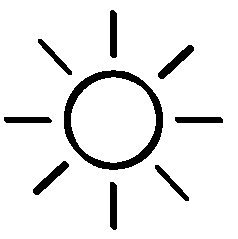 Fontes de energias renováveis
As fontes de energia renováveis utilizadas na produção de eletricidade ou calor são diversas:
cna
4
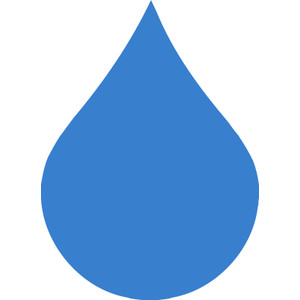 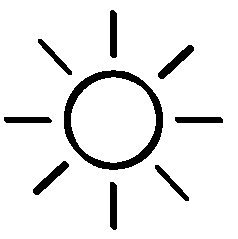 cna
5
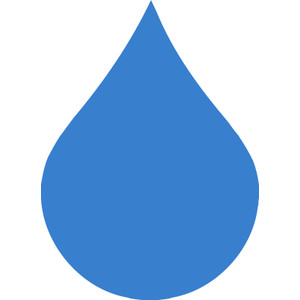 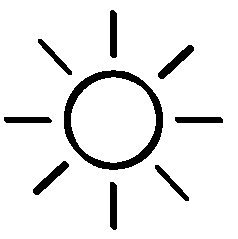 Fontes de energias
Em Portugal, no ano de 2014, as energias renováveis representaram 54,9% do consumo de eletricidade, sendo que a eólica correspondeu a 23% deste consumo (Figura 3).
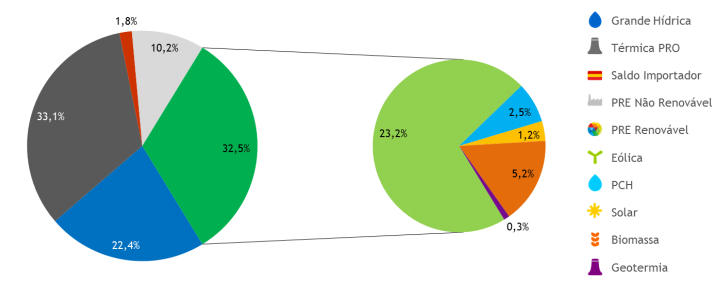 Figura 3 – Peso das diferentes fontes de produção de eletricidade em Portugal em 2014
(Fonte: REN, Análise APREN)
cna
6
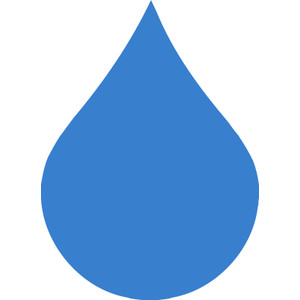 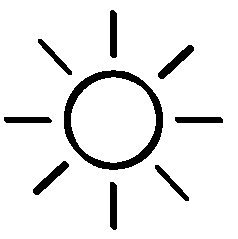 Energia hídrica: hidroeletricidade
A hidroeletricidade resulta da conversão de energia hídrica em energia elétrica. Este processo de ocorre nas barragens ou nas mini-hídricas através de um sistema de turbina-gerador. 
A energia gerada por este processo depende do volume e da altura da queda de água.
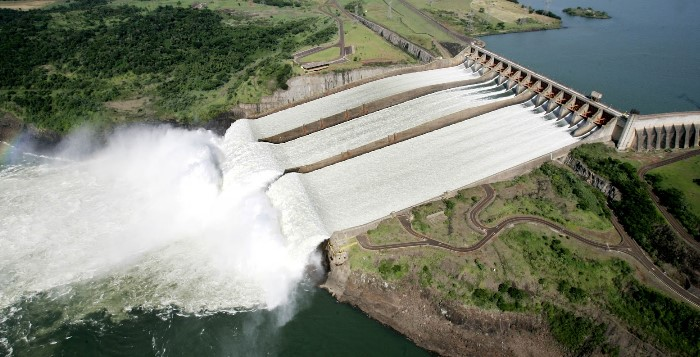 Figura 4 – Energia hídrica (Barragem)
(Fonte: http://www.portal-energia.com/energia-hidrica/)
cna
7
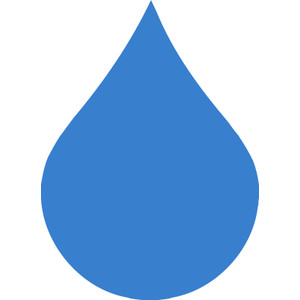 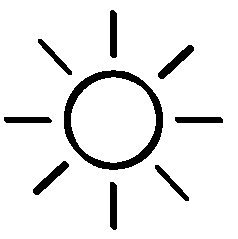 Energia hídrica: hidroeletricidade
A força da água representa cerca de 20% da produção mundial de eletricidade e constitui um recurso renovável e sem grandes custos ambientais.  
Apesar da sua produção ser irregular, visto estar dependente da variabilidade de precipitação interanual, é uma fonte de energia barata que pode contribuir para reduzir as importações de combustíveis fósseis nos países deficitários. O único grande investimento diz respeito à construção inicial das barragens.
cna
8
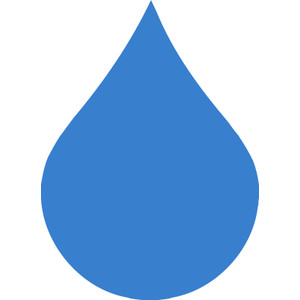 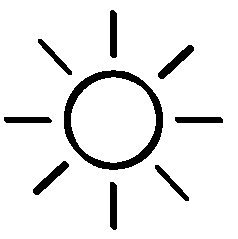 Energia das ondas e marés
A instalação de centrais maremotriz possibilita a produção de energia a partir da variação do nível da água do mar. 
A energia das ondas também é utilizada para a produção de energia. Alguns dos sistemas de conversão de energia consistem na colocação de corpos flutuantes em movimento ou na indução de compressão de ar em câmaras.
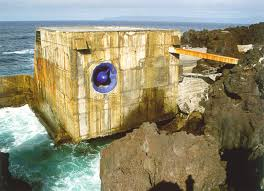 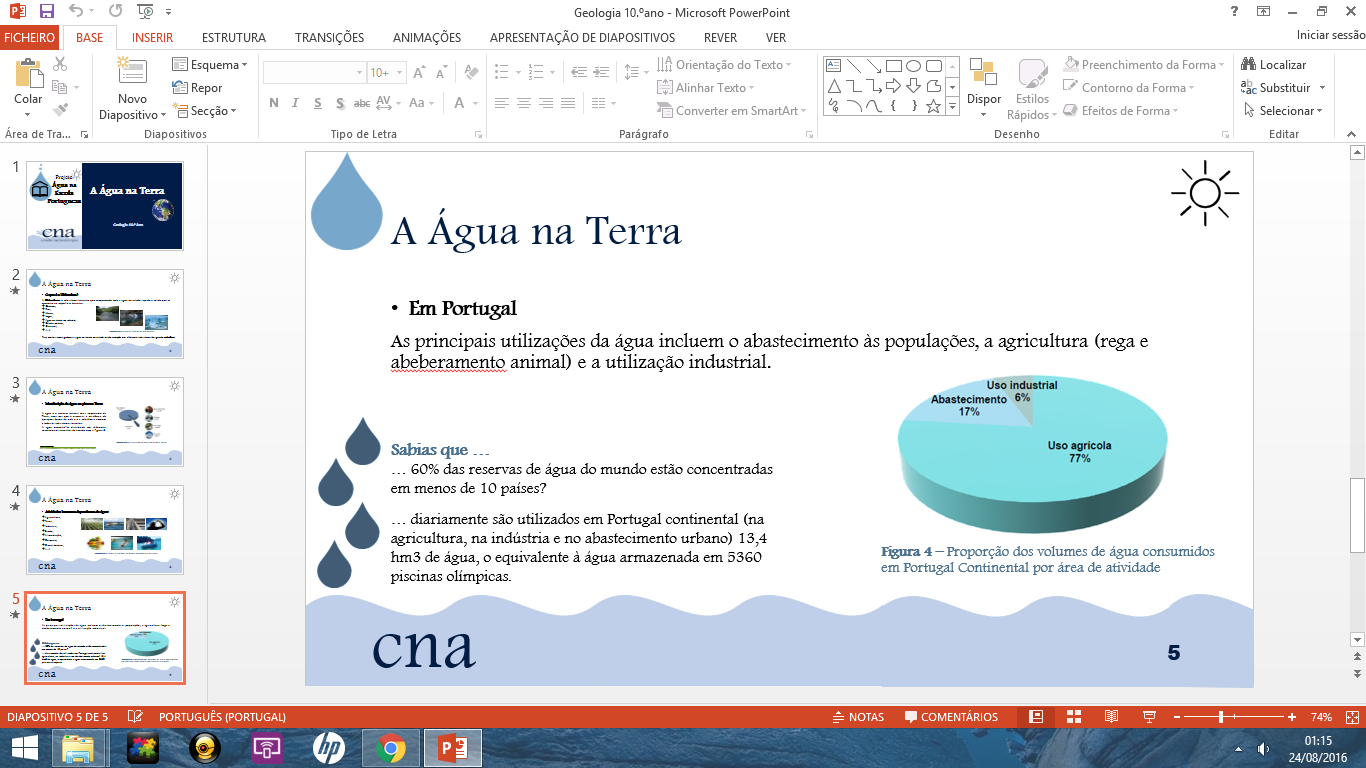 Sabias que…
… na ilha do Pico existe uma central de energia das ondas.
Figura 4 – Central de Ondas do Pico
(Fonte: http://www.efacec.pt/?idioma=1&area=2&competenciaid=0&projectoid=144)
cna
9
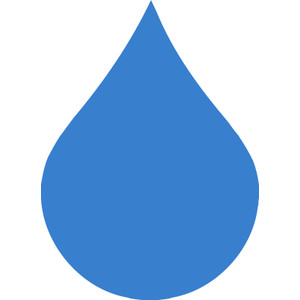 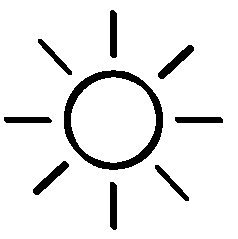 Vantagens e Desvantagens
As fontes de energia renováveis apresentam vantagens, mas também algumas desvantagens.
cna
10
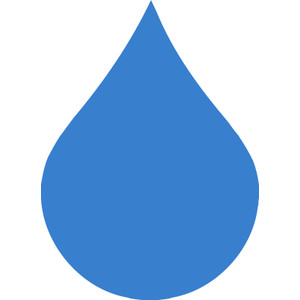 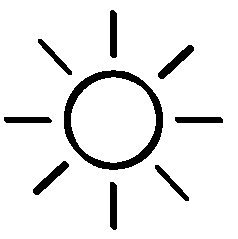 Conclusão
A utilização de energia renováveis, acompanhada de uma maior eficiência energética permite a redução do uso de combustíveis fósseis, para além de diminuir as emissões de gases com efeitos de estufa.
O aumento da diversidade dos recursos energéticos utilizados conduzirá à sustentabilidade das atividades humanas e à minimização dos prejuízos ambientais, reduzindo os riscos de esgotamento dos combustíveis fósseis e os níveis de poluentes emitidos resultantes da sua utilização.
cna
11
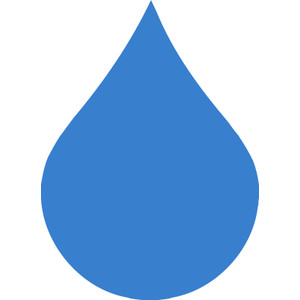 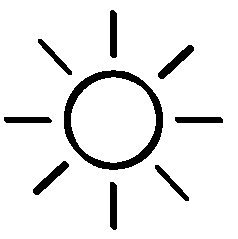 As informações presentes neste documento tiveram como base os Manuais de Físico-Química do 7º ano, Ciências da Natureza do 8º ano e de Geografia do 9.º ano:

Fiolhais, C., Gil, V., Morais, Costa, S., Fiolhais, M. “Universo FQ” Físico-Química do 7º ano. Texto Editores, Lisboa, 2014. ISBN: 978-972-474-885-6

Antunes, C., Bispo, M., Guindeira, P. “Descobrir a terra” Ciências da Natureza do 8º ano. Areal Editores, Lisboa.

Domingues, C., Lemos, J., Canavilhas, T. “Geografia Tema 5 e Tema 6: Contrastes de Desenvolvimento, Ambiente e Sociedade” Geografia do 9º ano. Plátano Editora, Lisboa, 2014. ISBN: 978-972-770-601-3

Todas as informações de outra autoria encontram-se devidamente identificadas.
cna
12